Ponovimo nazive brojeva u množenju i dijeljenju!
3 ∙ 6 = 18
umnožak ili produkt
prvi faktor
drugi faktor
18 : 3 =
6
djeljenik
količnik
djelitelj
Ponovi množenje i dijeljenje brojem 6.
Riješi zadatke u udžbeniku na 63. stranici.
Zamoli roditelje da mi pošalju fotografiju riješenih zadataka.
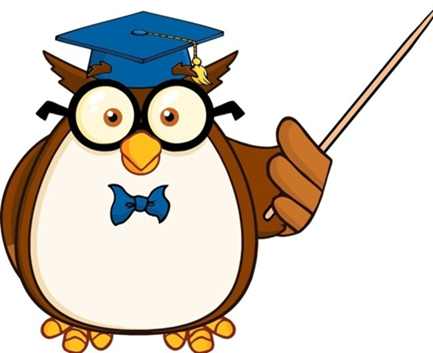